兰索拉唑碳酸氢钠胶囊
厦门恩成制药有限公司
基本信息
011
02
02
安全性
目录
有效性
03
04
创新性
公平性
05
01 基本信息(1/3)
参照药品建议：兰索拉唑肠溶胶囊
参照药品选择理由
依据美国上市的奥美拉唑碳酸氢钠胶囊剂型FDA审评原理（参照药品为奥美拉唑肠溶制剂），本品采用兰索拉唑肠溶胶囊(原研）作为上市前临床试验参照品
其临床优效已得到临床试验验证

与参照药品或已上市的同类药品相比的优势与不足
     与传统的质子泵抑制剂肠溶制剂相比，具有胃内直接释放快速
     起效、作用持久且服用时间更自由的优势
新一代复方速释制剂，达峰时间更短，快速起效
快速持续抑制胃酸分泌，1h、2h和4h胃内pH>4.0的持续时间百分比，显著高于肠溶原研制剂
碳酸氢钠替代肠溶包衣保护兰索拉唑，同时可激活静息质子泵，协同增效并实现按需治疗：对于因胃酸分泌过多引起胃灼热等症状的患者 （A级推荐，1b级证据）； 胃食管反流病按需治疗患者（A级推荐， 1b级证据），尤其是需夜间酸控制患者（B级推荐， 2a 级证据）
更适合与氯吡格雷联合使用
1.中国药学会医院药学专业委员会，中华医学会消化病学分会，《质子泵抑制剂碳酸氢钠复方制剂临床应用专家共识》编写组  中国医院药学杂志 2023年 12月第 43卷第 23期
01 基本信息(2/3)
适应症及用法用量：新型质子泵抑制剂，胃溶速释，按需治疗，及时补服
01 基本信息(3/3)
疾病基本情况
常见的慢性消化系统疾病，发病率高且易复发，并发症多，甚至危及生命，严重影响患者的身心健康
1.消化性溃疡PU：普通人群终身患病率为5%~10%。H.pylori抗生素耐药逐渐增加（感染率40%以上），NSAID的广泛使用（占每年所有药物处方5-10%），以及老龄化人口中常见的抗血栓治疗等，使诊治较以往更具挑战
2.胃食管反流病GRED，过去20年，发病率上升约2倍，目前全球范围内报告烧心或反流症状的发生频率≥1次/周的比例约为13%。其中控制夜间酸突破和快速缓解症状（且不引起酸反跳）是之前的治疗难点
临床未被满足的需求
兰索拉唑碳酸氢钠胶囊弥补了胃食管反流病、胃酸分泌过多引起的胃灼热，以及合并胃排空障碍和肠道吸收障碍患者的未满足的治疗需求
1.起效更快速，及时缓解和持久控制患者急性症状，克服仅对症治疗通常伴随的酸反跳
2.按需治疗，不需进食激活质子泵的配合，服用更便捷， 更好控制GERD夜间酸突破等
3.应用更广泛，同时适用适应人群中胃排空障碍和肠道吸收面积减少等特殊患者
1.中华消化杂志编辑委员会. 消化性溃疡诊断与治疗共识意见(2022年，上海) [J] . 中华消化杂志, 2023, 43(3) : 176-192. 
2.中华医学会消化病学分会胃肠动力学组, 胃肠功能性疾病协作组, 食管疾病协作组. 中国胃食管反流病诊疗规范 [J] . 中华消化杂志, 2023, 43(9) : 588-598.
3.中国药学会医院药学专业委员会，中华医学会消化病学分会，《质子泵抑制剂碳酸氢钠复方制剂临床应用专家共识》编写组  中国医院药学杂志 2023年 12月第 43卷第 23期
4. PTBC （兰索拉唑碳酸氢钠）胶囊在健康人体中的药代动力学/药效学研究临床研究报告
02 安全性
02
禁忌：本品中任何成份过敏者。正在使用硫酸阿扎那韦、盐酸利匹韦林、奈非那韦的患者。
1 PTBC （兰索拉唑碳酸氢钠）胶囊在健康人体中的药代动力学/药效学研究临床研究报告
2.兰索拉唑碳酸氢钠胶囊说明书
03 有效性(1/3)
03 有效性
临床指南/诊疗规范推荐
质子泵抑制剂碳酸氢钠复方制剂临床应用专家共识（2023年）：与传统的质子泵抑制剂肠溶制剂相比，新型质子泵抑制剂碳酸氢钠复方制剂是抑酸药与抗酸药的复方速释制剂，具有胃内直接释放快速起效、作用持久且服用时间更自由的优势[1]
兰索拉唑碳酸氢钠胶囊， Tmax更短，为兰索拉唑肠溶胶囊（原研）的1/4-1/3 [2]
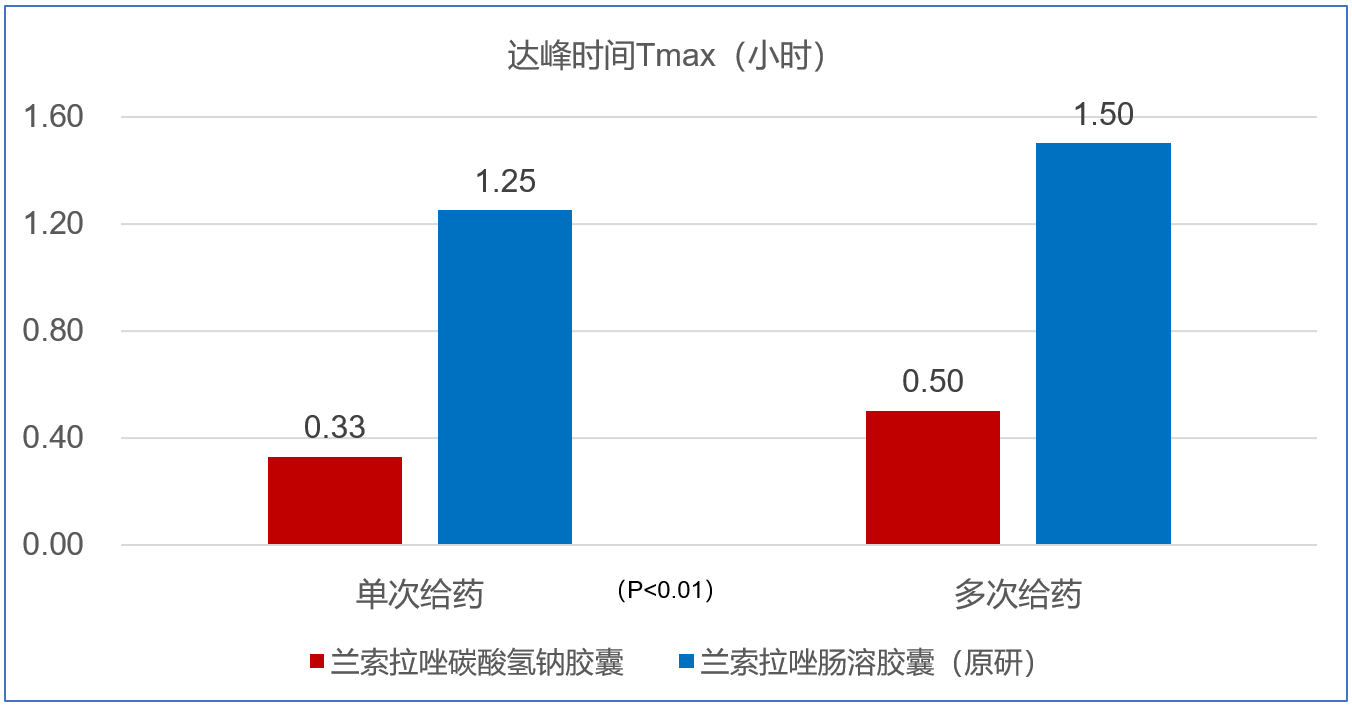 1.中国药学会医院药学专业委员会，中华医学会消化病学分会，《质子泵抑制剂碳酸氢钠复方制剂临床应用专家共识》编写组  中国医院药学杂志 2023年 12月第 43卷第 23期
2. PTBC （兰索拉唑碳酸氢钠）胶囊在健康人体中的药代动力学/药效学研究临床研究报告.
03 有效性(2/3)
兰索拉唑碳酸氢钠胶囊，多次给药后1h、2h、4h胃内pH>4时间百分比分别为57.6%、77.3%、87.5%，明显高于对照药品兰索拉唑肠溶胶囊（原研）的27.7%、60.6%、80.3%，具有显著的统计学差异，并在胃内pH改善上持续优于兰索拉唑肠溶胶囊（原研）[1]
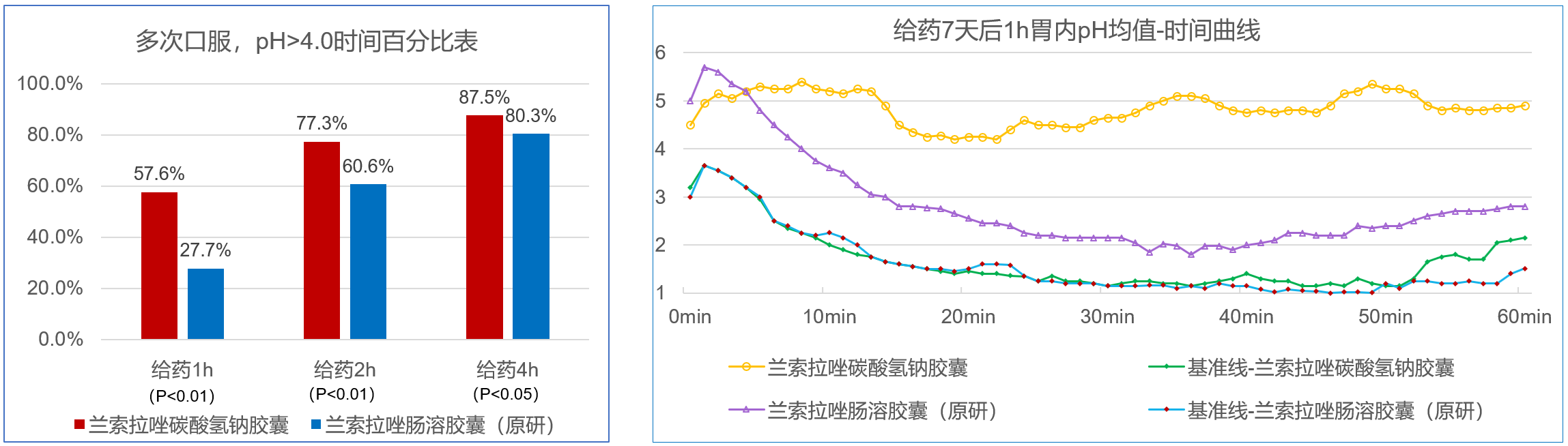 1. PTBC （兰索拉唑碳酸氢钠）胶囊在健康人体中的药代动力学/药效学研究临床研究报告.
03 有效性(3/3)
兰索拉唑/碳酸氢钠速释胶囊在中国健康受试者体内的药代动力学和药效学：开放、随机、对照、交叉、单剂量和多剂量试验*
单次给药后T和R制剂的平均血浆浓度-时间曲线如图1A所示。T制剂的血药浓度-时间曲线具有吸收快的特点，单次给药后T制剂的Tmax比R制剂短，差异有统计学意义(P < 0.05)
T和R制剂多次给药后的稳定血浆浓度-时间曲线如图1B所示。结果表明，与R制剂相比，T制剂为速释胶囊，具有体内快速吸收的优势，两制剂之间差异有统计学意义(P < 0.05)
结论：总体而言，T制剂对胃酸分泌的抑制是快速且持续的。 T制剂在pH≥4.0的持续时间百分比显著高于R制剂，尤其在给药后1、2、4小时明显优于R制剂
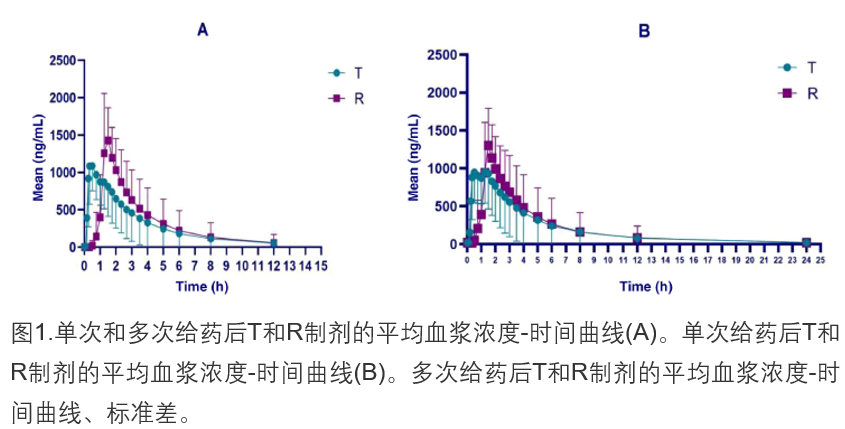 T制剂：兰索拉唑碳酸氢钠胶囊，兰索拉唑30mg与碳酸氢钠1100mg
R制剂：兰索拉唑肠溶胶囊，30mg
1.Clinical Pharmacology in Drug Development 2023, 12(9) 902–910.
04 创新性
独有“质子泵激活—药物达峰起效”时间同步效应，协同增效
创新
兰索拉唑碳酸氢钠胶囊为化学药品2.3类：通过剂型的改变，将肠溶制剂（延迟释放）改良为复方胃溶速释制剂
碳酸氢钠替代肠溶包衣保护兰索拉唑，实现胃溶速释，不同于肠溶的药代动力学特征，具有显著优势的Tmax
碳酸氢钠激活质子泵，协调并增强了质子泵的抑酸作用，并摆脱了传统肠溶PPI对进食激活质子泵的依赖
以上创新，无法通过兰索拉唑肠溶制剂和碳酸氢钠制剂联用实现
应用
兰索拉唑碳酸氢钠胶囊胃内直接释放快速起效、作用持久、且服用时间更自由
起效更快速，及时缓解和持久控制患者急性症状，克服对症治疗通常伴随的酸反跳；
按需治疗，不需进食激活质子泵的配合，服用更便捷，临睡前使用，更好控制夜间酸突破症状；及时补服，更好根除HP等
应用更广泛，同时适用适应人群中胃排空障碍和肠道吸收面积减少等特殊患者
05 公平性
弥补目录短板
复方胃溶速释剂型，具有更短的Tmax，起效更快速：弥补PPI肠溶制剂起效慢短板，特别适合急需改善症状患者，且不会出现对症治疗通常伴随的酸反跳
按需治疗，不依赖餐食刺激激活静息质子泵，服用更便捷：弥补PPI肠溶制剂服药依从差短板，按需治疗，更好控制临床症状；睡前服用，更好控制夜间酸突破症状
胃内直接释放吸收，应用更广泛：适用于适应症人群中伴有胃排空功能障碍或肠道吸收面积减少（如胃轻瘫、幽门梗阻、短肠综合征等）的特殊患者
符合“保基本”原则：治疗费用和更优疗效，比价合理，能更好保障参保患者基本医疗需求，缓解疾病给患者及其家庭带来的经济负担
对公共健康影响积极：按需治疗，更好解决酸反跳和夜间酸突破治疗难点；及时补服，减少复发，提高依从性，从而改善患者生活质量和降低公共健康负担
临床管理难度低：用药安全有效；可按需使用，不依赖餐食，服用更便捷；起效更快速，患者依从性高
感谢专家评审